Do Now
1)	In the covalent bonding method, what are closed shell electrons?
	The number of electrons needed in the valence orbitals for each atom to have a closed shell.
2)	How many closed shell electrons are needed for Br2?
	16, 8 for each bromine atom
3)	How many electrons are in a bond?
	Two
4)	How many electrons are in a lone pair?
	Two
Making Molecules
Write this in your notes
SWBAT use the covalent bonding method to make molecules
REVIEW
Types of Electrons
REVIEW
Covalent Bonding MethodObjectives
We want to find a Lewis dot structure that:
Connects all the atoms together
Gives closed shells to all atoms
Leaves all atoms with no charge
MUST HAVE
BEST POSSIBLE
BEST POSSIBLE
REVIEW
Covalent Bonding Method
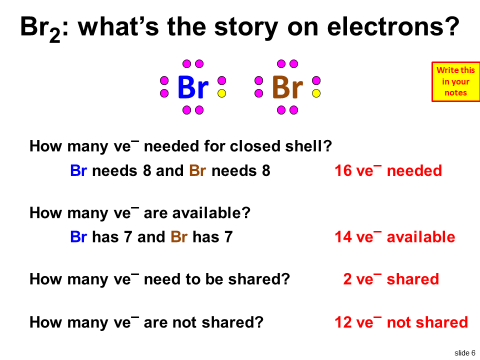 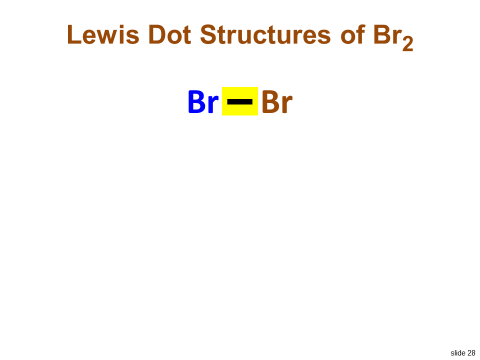 1)	Determine number of bonds and lone pairs
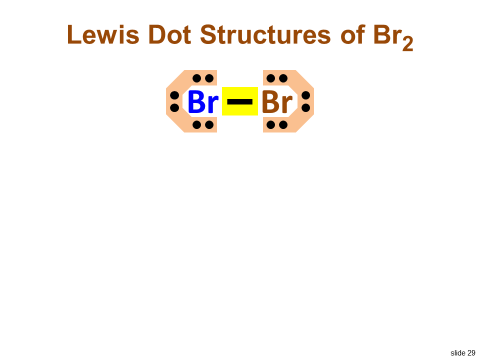 2)	Connect the atoms using bonds
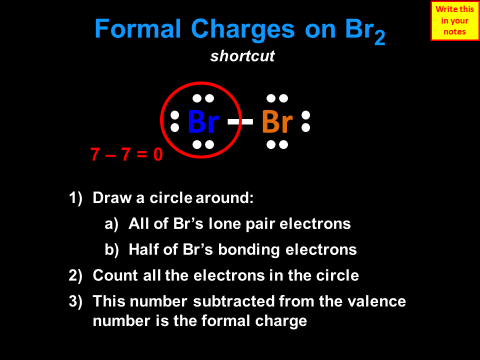 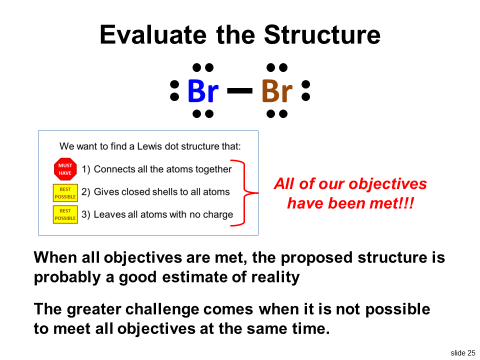 3)	Get closed shells by adding remaining bonds and lone pairs
4)	Determine formal charges
5)	Evaluate structure
Today’s Lesson
Today, we will start making molecules using the covalent bonding method
We will learn the five steps of the covalent bonding method on simple molecules
In coming lessons, we will advance to more complicated situations
Most of our unit test will evaluate your ability to use this method to identify the best structure for giving atoms what they want.
Using the Method
Br
Br
In our last lesson, we did an exhaustive analysis to show the theory behind the covalent bonding method and determine the best structure for Br2.
Now that we understand the theory, we will learn how to use the method to find the best structure
Write the RED in your notes
Step 1: Electron Accounting
Step 1: Electron Accounting
Step 1: Electron Accounting
Except for hydrogen, all atoms need 8 electrons in their valence orbitals to have a closed shell.
Hydrogen needs only two electrons to have closed shell
Write this
in your TABLE
Step 1: Electron Accounting
Except for hydrogen, all atoms need 8 electrons in their valence orbitals to have a closed shell.
Hydrogen needs only two electrons to have closed shell
Each bromine needs 8 electrons for a total of 16
Write this
in your TABLE
Step 1: Electron Accounting
Except for hydrogen, all atoms need 8 electrons in their valence orbitals to have a closed shell.
Hydrogen needs only two electrons to have closed shell
Each bromine needs 8 electrons for a total of 16
Step 1: Electron Accounting
Step 1: Electron Accounting
For Ve, simply add up all of the valence electrons normally occurring for each atom
Write this
in your TABLE
Step 1: Electron Accounting
For Ve, simply add up all of the valence electrons normally occurring for each atom
Bromine normally has 7 valence electrons, so Br2 will have 14 total
Write this
in your TABLE
Step 1: Electron Accounting
For Ve, simply add up all of the valence electrons normally occurring for each atom
Bromine normally has 7 valence electrons, so Br2 will have 14 total
Step 1: Electron Accounting
Step 1: Electron Accounting
When more electrons are needed than available, some have to be shared in a bond so they can cover multiple atoms
Needed minus available equals the number to be shared (Be)
Write this
in your TABLE
Step 1: Electron Accounting
When more electrons are needed than available, some have to be shared in a bond so they can cover multiple atoms
Needed minus available equals the number to be shared (Be)
Write this
in your TABLE
Step 1: Electron Accounting
When more electrons are needed than available, some have to be shared in a bond so they can cover multiple atoms
Needed minus available equals the number to be shared (Be)
Write this
in your TABLE
Step 1: Electron Accounting
When more electrons are needed than available, some have to be shared in a bond so they can cover multiple atoms
Needed minus available equals the number to be shared (Be)
Bonds contain 2 electrons, so Be/2 gives the number of bonds
Write this
in your TABLE
Step 1: Electron Accounting
When more electrons are needed than available, some have to be shared in a bond so they can cover multiple atoms
Needed minus available equals the number to be shared (Be)
Bonds contain 2 electrons, so Be/2 gives the number of bonds
Write this
in your TABLE
Step 1: Electron Accounting
When more electrons are needed than available, some have to be shared in a bond so they can cover multiple atoms
Needed minus available equals the number to be shared (Be)
Bonds contain 2 electrons, so Be/2 gives the number of bonds
Step 1: Electron Accounting
Step 1: Electron Accounting
The electrons that are not shared can be kept by one atom
Subtracting the Be from the Ve gives the unshared electrons
Write this
in your TABLE
Step 1: Electron Accounting
The electrons that are not shared can be kept by one atom
Subtracting the Be from the Ve gives the unshared electrons
Write this
in your TABLE
Step 1: Electron Accounting
The electrons that are not shared can be kept by one atom
Subtracting the Be from the Ve gives the unshared electrons
Write this
in your TABLE
Step 1: Electron Accounting
The electrons that are not shared can be kept by one atom
Subtracting the Be from the Ve gives the unshared electrons
Unshared electrons are kept in lone pairs of 2 electrons
Write this
in your TABLE
Step 1: Electron Accounting
The electrons that are not shared can be kept by one atom
Subtracting the Be from the Ve gives the unshared electrons
Unshared electrons are kept in lone pairs of 2 electrons
Write this
in your TABLE
Step 1: Electron Accounting
The electrons that are not shared can be kept by one atom
Subtracting the Be from the Ve gives the unshared electrons
Unshared electrons are kept in lone pairs of 2 electrons
Step 1: Electron Accounting
If we want all atoms to get a closed shell, we need a structure with 1 bond and 6 lone pairs
Other configurations will not satisfy the closed shells objective
. . . and this is sometimes preferred
Write this
in your notes
Write the RED in your notes
Step 2: Connect the Atoms
Br
Br
Place the least electronegative atom in the center
Attach all other atoms to the center atom with a single bond
The best structure is usually, but not always, generated by
 following these two steps.  Later we will learn about
alternative steps that are sometime followed
Write the RED in your notes
Step 3: Close the Shells
Br
Br
Add any remaining bonds between atoms that can take them
Add lone pairs to get all atoms to a closed shell
If multiple options, continue to FC analysis with
multiple options until best structure is clear
Write the RED in your notes
Step 4: Determine Formal Charges
Br
Br
Use shortcut method to determine formal charge
REVIEW
Formal Charge Shortcut
Br
Br
7 – 7 = 0
7 – 7 = 0
1)	Draw a circle around:
a)	All of Br’s lone pair electrons
b)	Half of Br’s bonding electrons
2)	Count all the electrons in the circle
3)	This number subtracted from the valence number is the formal charge
Write the RED in your notes
Step 4: Determine Formal Charges
Br
Br
7
–
7
=
0
7
–
7
=
0
Use shortcut method to determine formal charge
Shortcut Method
Draw a circle around all LPe and half of the Be
Normal
Ve
Electrons
in Circle
Formal
Charge
–
=
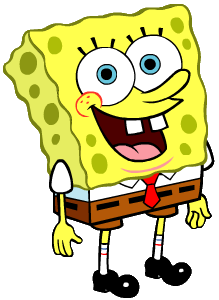 Zero Formal Charges
Each group has a set number of bonds it can form and maintain FC = 0
This number of bonds is the same as the number of unpaired electrons in the Lewis Dot structure
Use this knowledge to quickly make molecules with the lowest possible formal charge
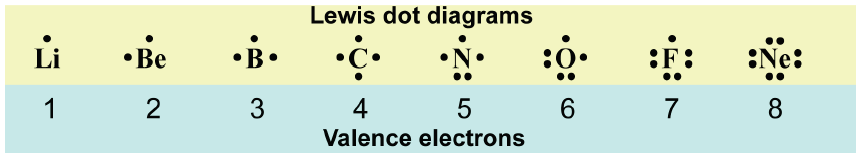 Write the RED in your notes
Step 4: Determine Formal Charges
Br
Br
7
–
7
=
0
7
–
7
=
0
Use shortcut method to determine formal charge
If any atom has a formal charge, revisit step 3 to see if the problem can be fixed
If multiple options, continue to FC analysis with
multiple options until best structure is clear
Write the RED in your notes
Step 5: Evaluate Structure
Br
Br
If all atoms have a closed shell and a zero formal charge, then the structure is valid
If not, further analysis needs to be done to see if the structure can be improved
There are many complexities that can occur here
How this looks on your paper
STEP 1: ELECTRON ACCOUNTING
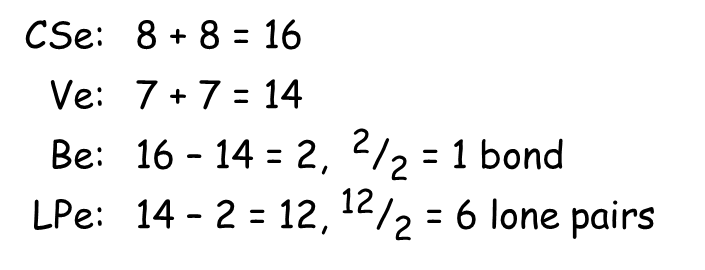 STEP 2: CONNECT THE ATOMS
STEP 3: CLOSE THE SHELLS
STEP 4: DETERMINE FORMAL CHARGES
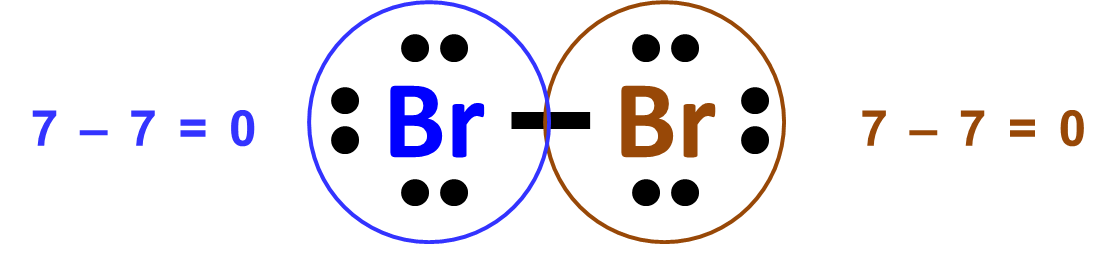 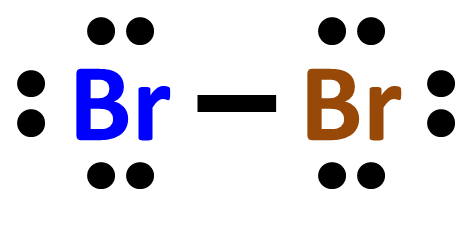 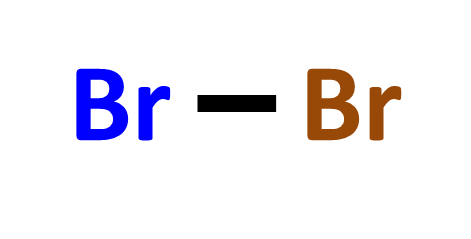 STEP 5: EVALUATE STRUCTURE
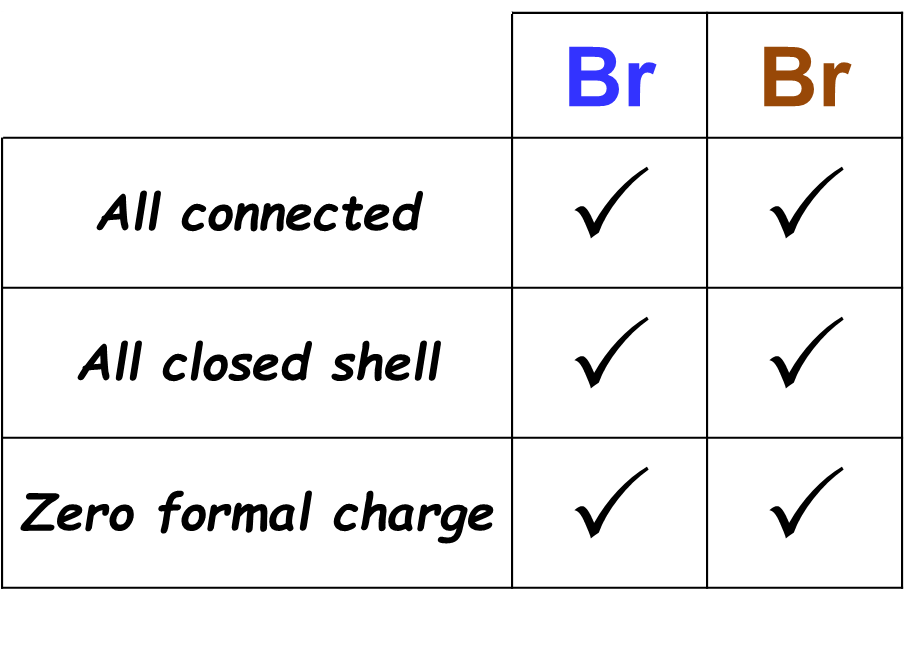 Classwork / Homework
0716 – Chlorine Fluoride
Backup Slides
Priorities Among Objectives
Step 5: Evaluate Structure
Check the three objectives
All atoms connected
All atoms have a closed shell
All atoms have the lowest possible formal charge
Lowest Possible Formal Charge
The sum of the absolute values of the formal charges for the molecule (Σ|FC|) should be as low as possible
If a FC cannot be avoided, it should be located on the atoms that can best handle it
Negative charges on the most electronegative
Positive charges on the least electronegative
Priorities Among Objectives